Родительское собрание
Дата проведения: 30.09.2017
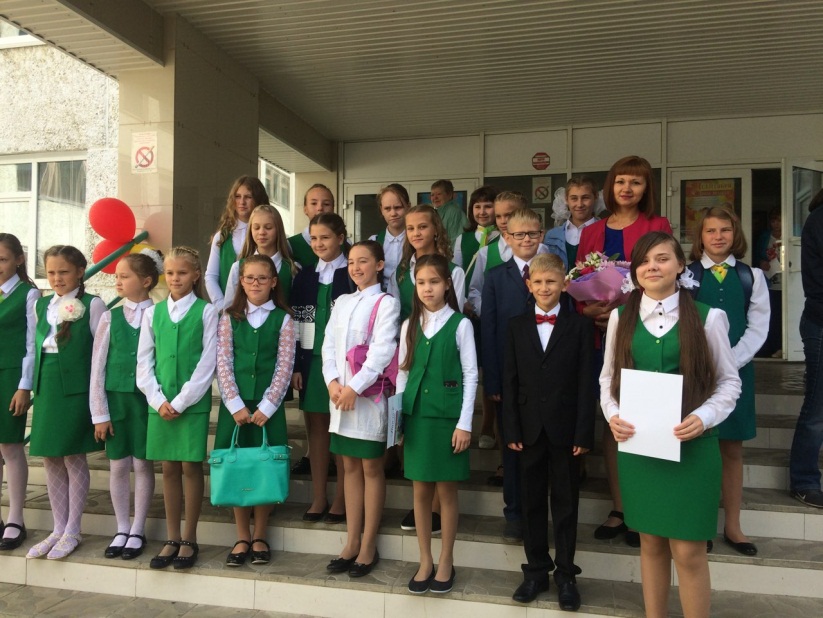 Повестка:
Об особенностях организации образовательного процесса в ходе межвозрастного взаимодействия
Ознакомление с Уставом НОК (или напоминание)
О профилях в НОК
Воспитание в лицее и дома
Выборы Родительского комитета
Внеклассная работа в группе
Разное
Об особенностях организации образовательного процесса в ходе межвозрастного взаимодействия
Учение во время общения
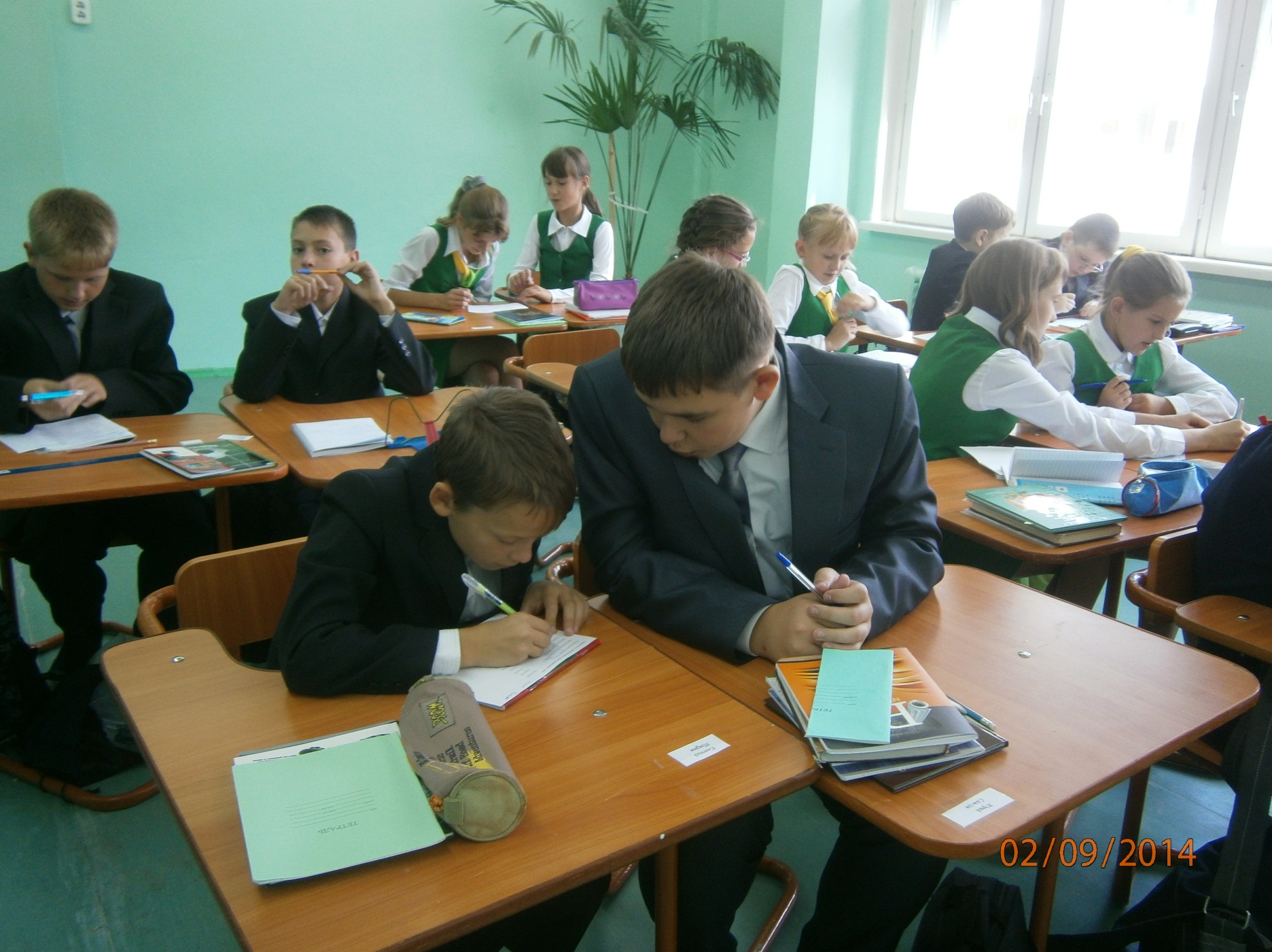 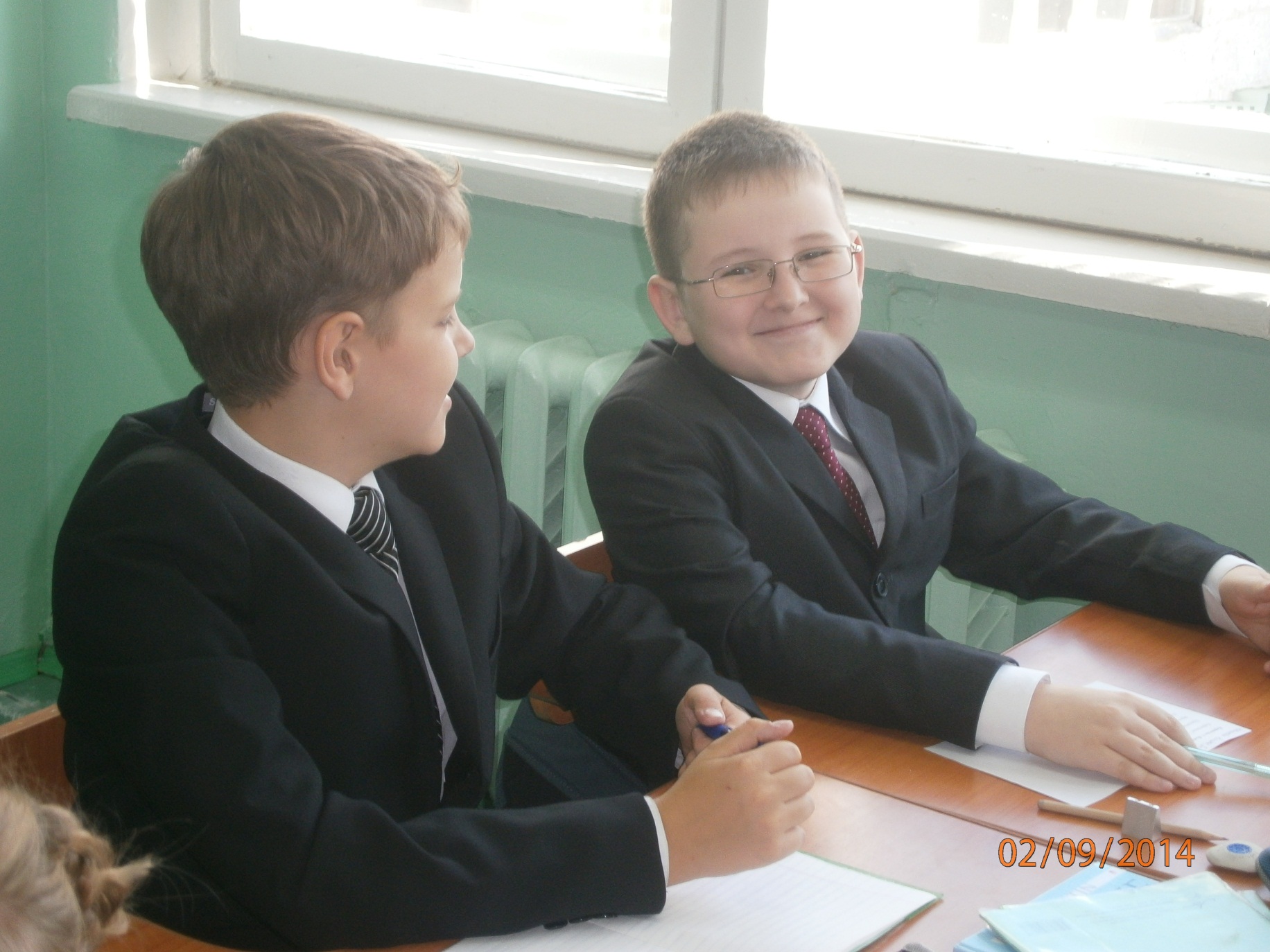 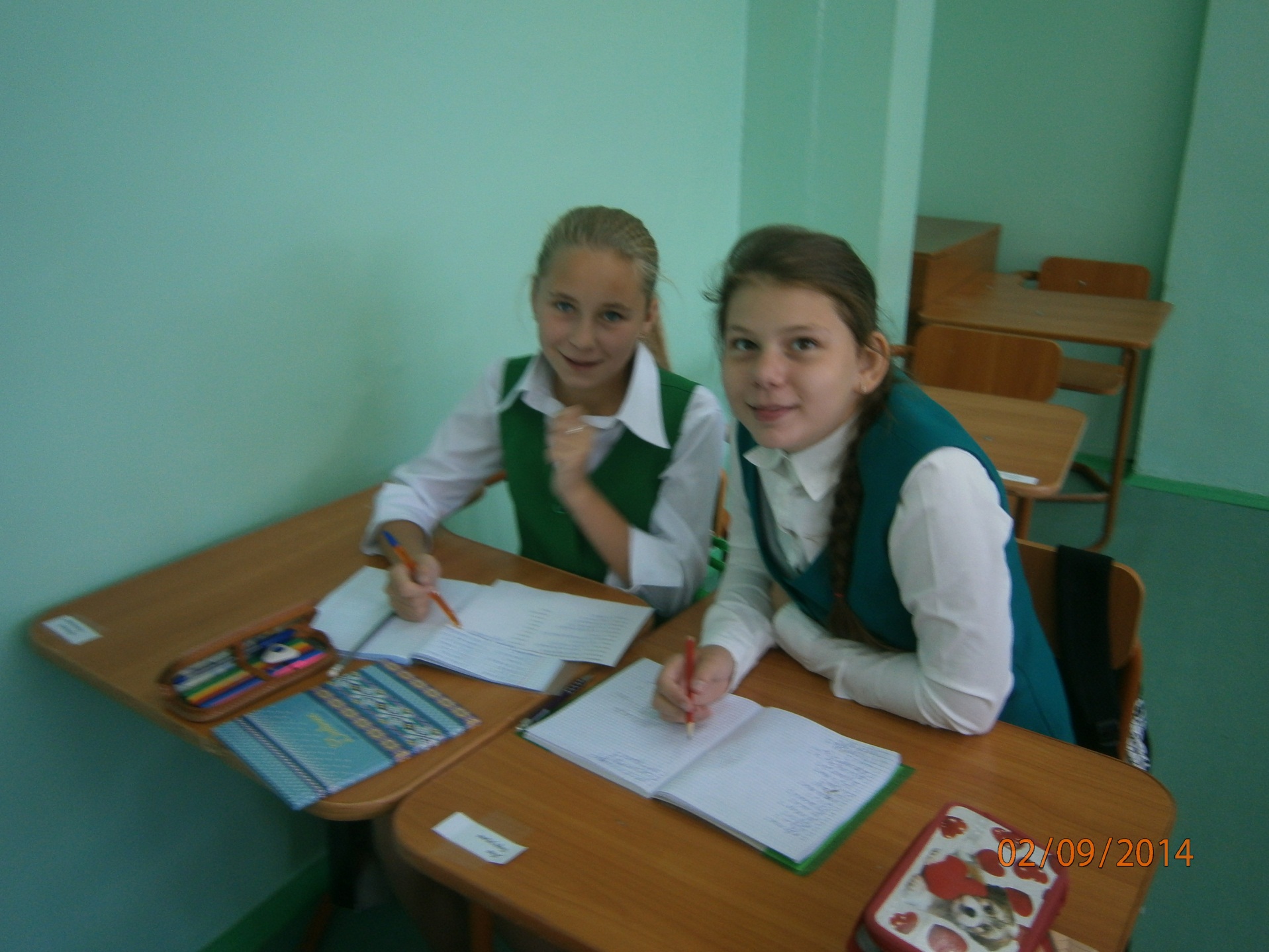 Разновозрастность в НОК
2-4
5-6
7-9
10-11
Изучение модулей программы
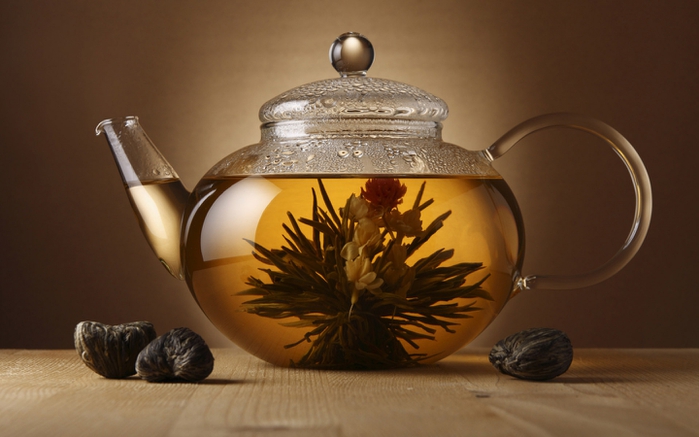 Изучение модулей программы
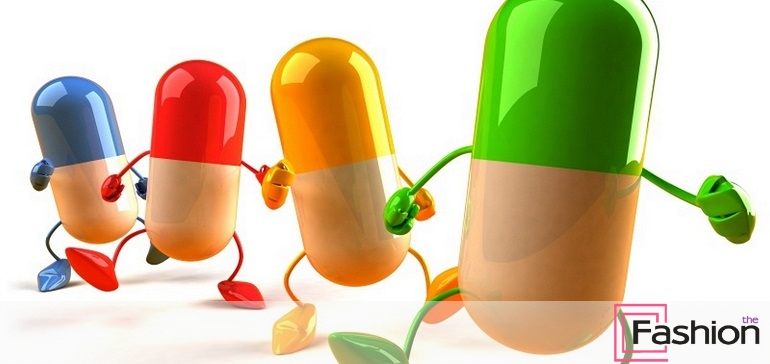 Погружение в предмет
Словесность – 15 (Юлия Александровна Зуева )
История – 3 (Елена Владимировна Зверева)
Обществознание – 1 (Зверева Елена владимировна)
Алгебра – 8 (Светлана Леонидовна Рощина)
Геометрия – 1 (Светлана Леонидовна Рощина)
География – 2 (Оксана Валерьевна Громова)
Биология – 2 (Марина Николаевна Колесова )
Естествознание – 2 (1 – физика Михаил Геннадьевич Медведев , 1 – химия Лариса Михайловна Колыванова)
Дневное погружение
Английский язык – 3 часа в неделю ()
Немецкий язык – 1 час в неделю (Лариса Александровна Стебенькова)
Предметы-разбавители
Физкультура – 2 часа в неделю (Чешев)
Оздоровительная гимнастика – 1 час в неделю (Людмила Николаевна Говоркова)
Хореография – 1 час в неделю (Людмила Михайловна Савенко)
Информатика – 1 час в неделю (Светлана Владимировна Самсонова и Владимир Николаевич Банников )
Технология – 2 часа в неделю (Любовь Витальевна Шаповал; Вишняков )
Музыка – 1 час в неделю (Татьяна Альбертовна)
ИЗО – 1 час в неделю (Юлия Ивановна Некрасова)
ОБЖ – 1 час в неделю (Вишняков)
зачеты
За погружение – в субботу
По языкам и предметам-разбавителям – в конце каждой четверти
Требования к словесности
Тетради вовремя и в порядке. Общая тетрадь в линейку, тонкая тетрадь для самостоятельных работ, для домашних, для творческих.
Словарик. «Пиши правильно» (30, 40 слов в неделю). «Говори правильно!»
Подготовка по вопросам к зачету (выдаю каждому в первый день погружения, приклеивают в тетрадь)
Творческая работа.
Домашние работы. В тетради и дистанционно
Консультация дистанционная (вторник по эл.почте в 19.00)                        и очная (в субботу в 8.30).
Расписание начала-конца уроков
В понедельник ПРОПОВЕДЬ в 8.30! 
ЗВОНКОВ НЕТ!
1 урок 8.30-9.15
2 урок 9.25-10.10
3 урок 10.30-11.15
4 урок 11.35-12.20
5 урок 12.40-13.25
6 урок 13.35-14.20
7 урок 14.30-15.15
ФОРМА
Повседневная
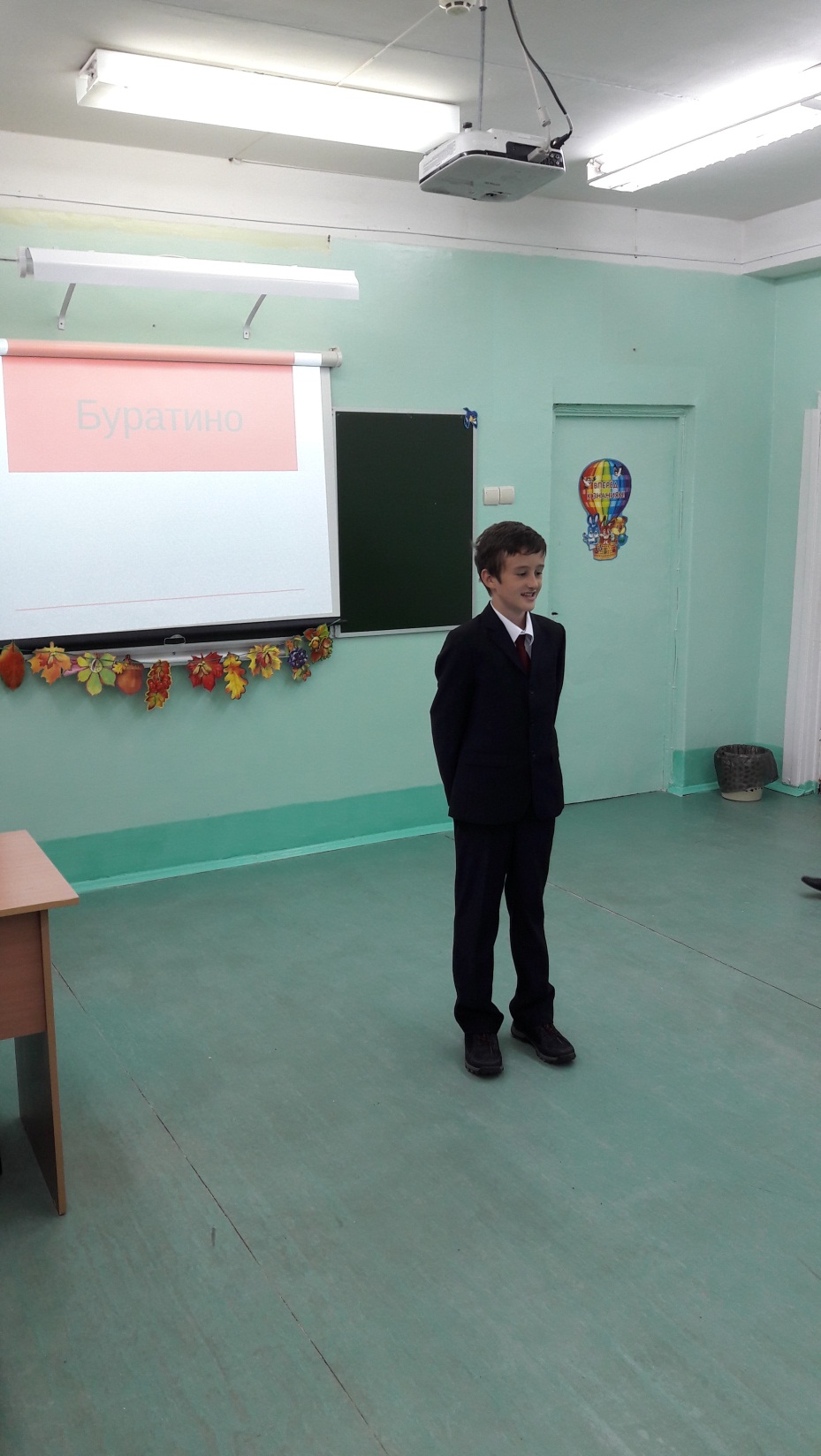 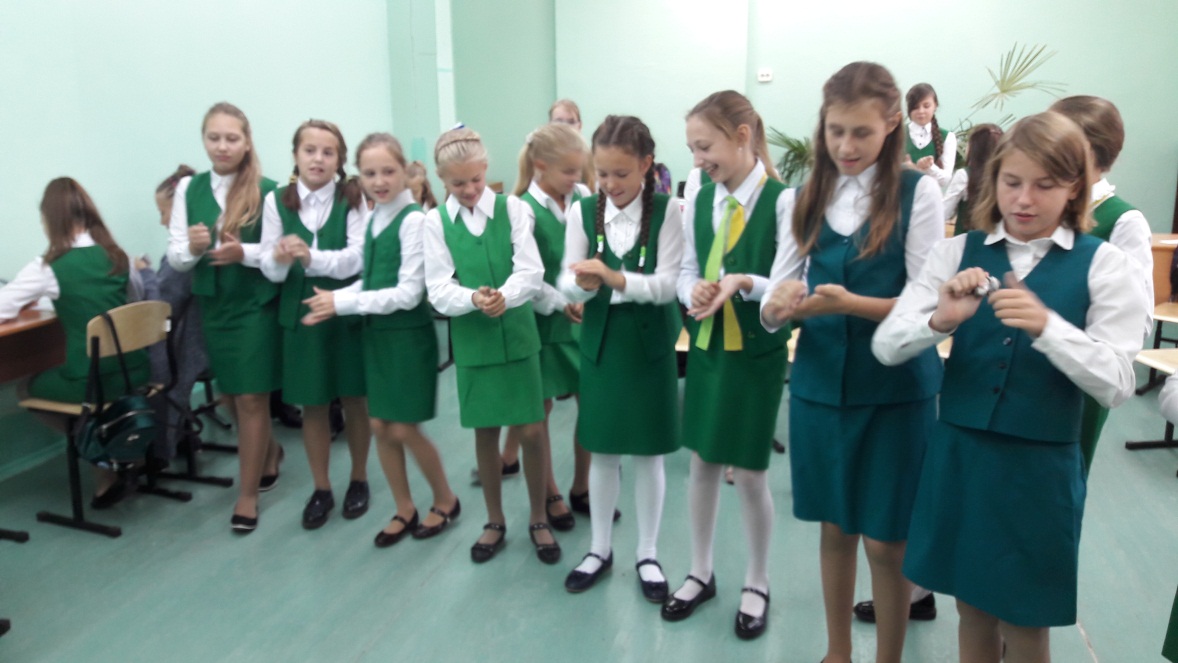 Сменная обувь
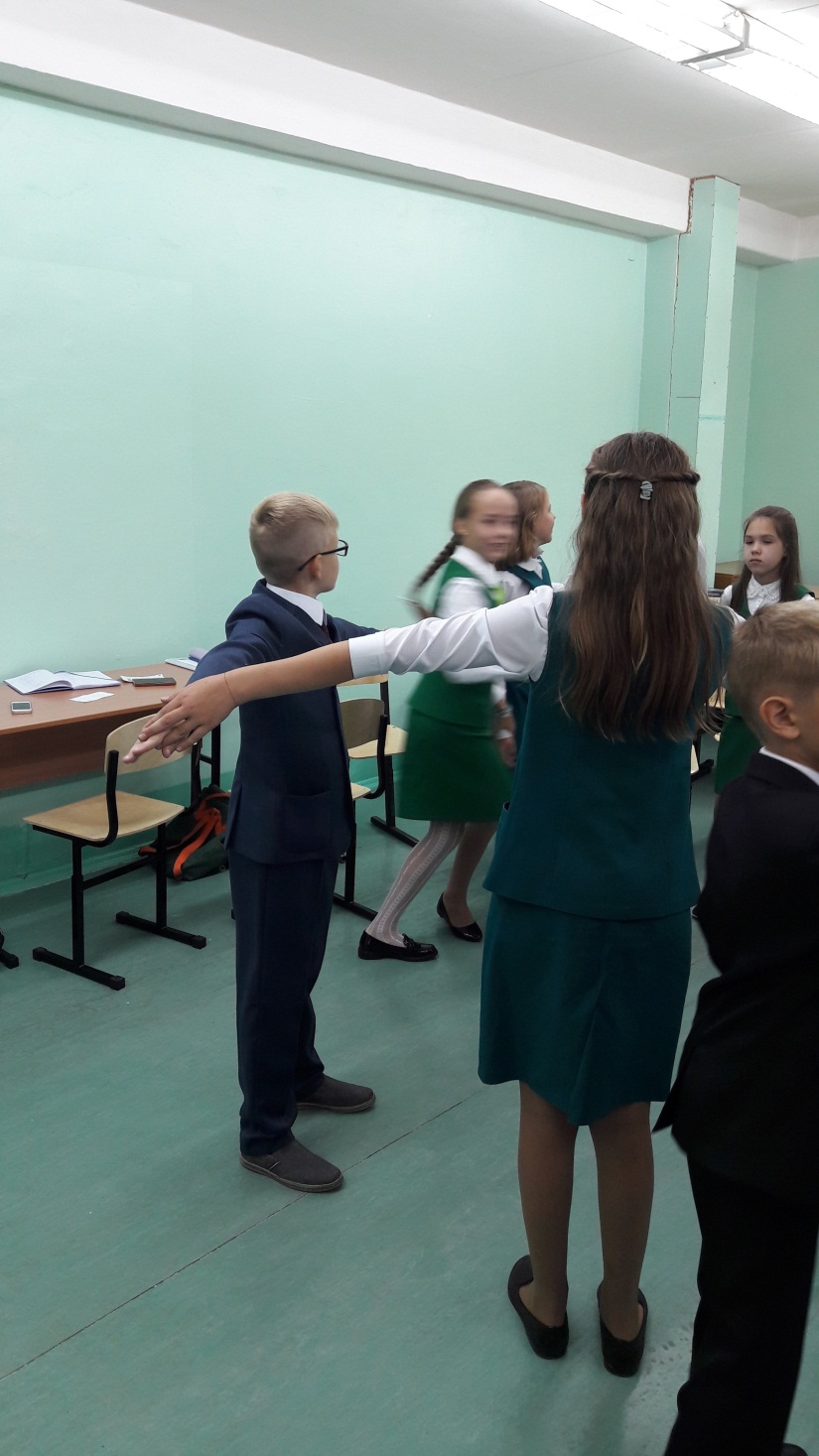 ФОРМА
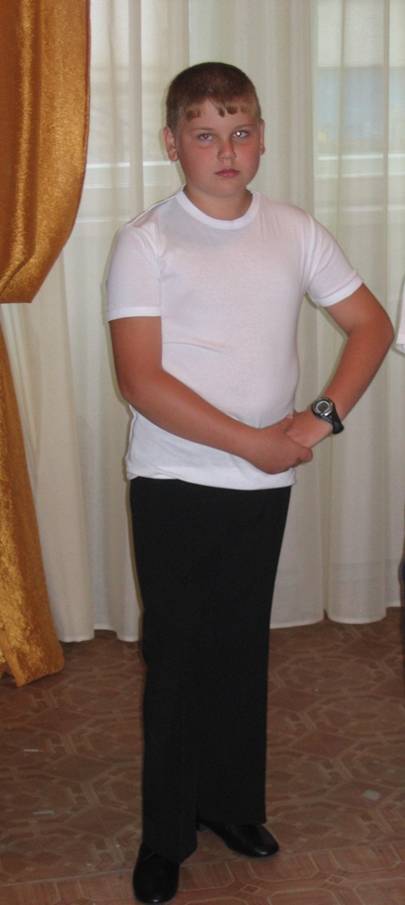 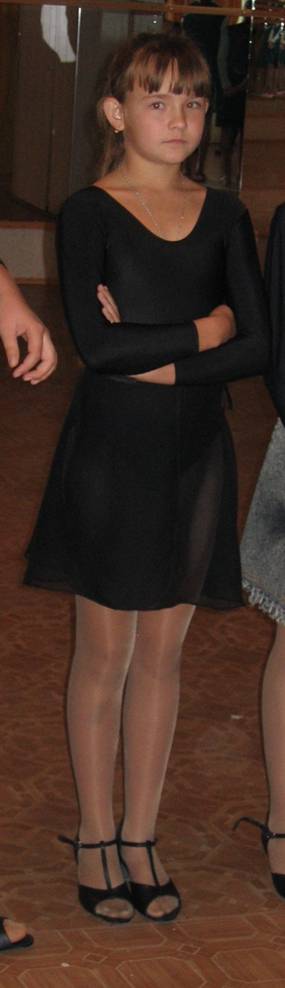 Для занятий хореографией
ФОРМА
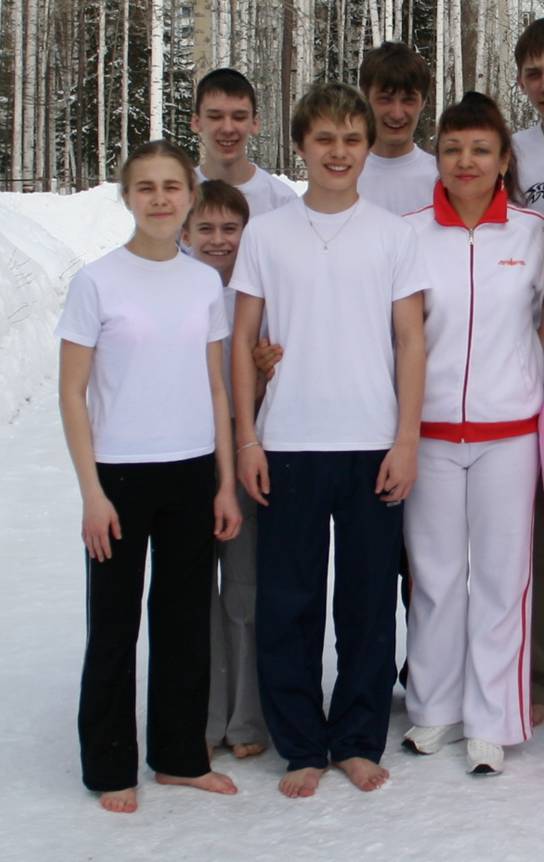 Для занятий ОГ
ФОРМА
Для занятий физкультурой
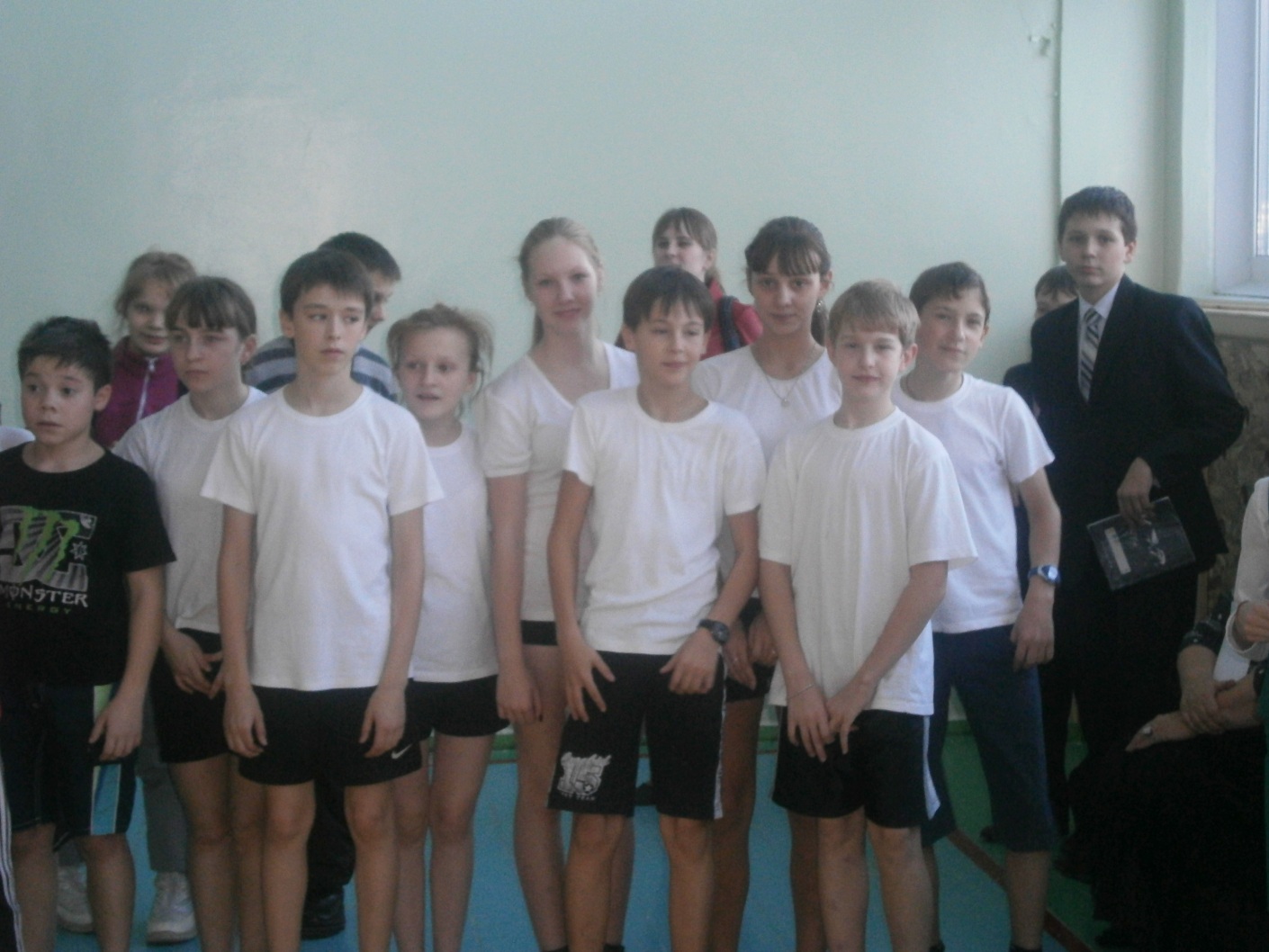 Важна не оценка, а знания!
Ознакомление с Уставом НОК (или напоминание)
Раздел Права и обязанности участников образовательного процесса
Ознакомление с Уставом и подпись в протоколе
Обучающиеся имеют право:
на получение впервые бесплатного общего образования в соответствии с федеральными государственными образовательными стандартами;
выбора формы образования;
на обучение в рамках федеральных государственных образовательных стандартов по индивидуальному учебному плану;
 на ускоренный курс обучения;
на получение дополнительных (в том числе платных) образовательных услуг;
на бесплатное пользование библиотечно-информационными ресурсами Научно-образовательного  комплекса;
на уважительное отношение к собственной личности; 
на свободу мысли, совести и религии, свободное выражение собственных взглядов и убеждений;
обращения к директору или в Совет Научно-образовательного  комплекса в случае конфликта с другим обучающимся или с учителем; 
выбора необходимых им предметов для изучения по разноуровневым программам в пределах, определенных учебным планом Научно-образовательного  комплекса (для обучающихся на третьей ступени);
на награждение Почетными грамотами, золотыми и серебряными медалями; грамотами за особые заслуги в учебе; 
активное участие в жизни учебной группы, 
на создание детских общественных объединений в целях защиты своих прав и законных интересов;
Обучающиеся имеют право:
на создание детских общественных объединений в целях защиты своих прав и законных интересов;
принимать участие в управлении Научно-образовательным комплексом непосредственно или посредством свободно избранных представителей;
на организацию образовательного процесса, направленного на развитие личности в здоровых и нормальных условиях;
свободно участвовать в культурной жизни Научно-образовательного  комплекса, в научной работе и пользоваться их благами; 
посещать мероприятия, не предусмотренные учебным планом, по желанию (при отсутствии решения Совет Научно-образовательного  комплекса, ограничивающего данное право);
на справедливую оценку своего интеллектуального и физического труда;
свободно переходить в класс общеобразовательной школы, соответствующий его возрасту (при этом ему гарантируются знания, необходимые для продолжения учебы в школе); 
не подвергаться произвольному вмешательству в его личную жизнь, тайну его корреспонденции;
быть защищенным от актов насилия и жестокости, независимо, от кого это исходит;
досрочного окончания Научно-образовательного  комплекса при условии выполнения программы общего среднего (полного) образования;
при предъявлении.
иные права в соответствии с действующим законодательством.
Обучающиеся обязаны:
строго выполнять Устав Научно-образовательного  комплекса;
добросовестно учиться в полную меру своих способностей;
соблюдать нормы и правила коллективной жизни, подчиняться решениям Совета Научно-образовательного  комплекса;
носить форму одежды установленного образца;
бережно относиться к имуществу Научно-образовательного  комплекса;
уважать честь и достоинство других участников образовательного процесса и работников Научно-образовательного  комплекса;
выполнять требования работников Научно-образовательного  комплекса в части, описанной Уставом и правилами внутреннего трудового распорядка;
выполнять все требования преподавателя, связанные с учебной деятельностью, своевременно сдавать зачеты;
Обучающиеся обязаны:
ликвидировать академическую задолженность; 
оказывать помощь в учебе обучающимся  младшим по возрасту, как на занятиях, так и во внеучебное время;
строго соблюдать правила пользования библиотечным фондом Научно-образовательного  комплекса;
не совершать действий, поступков, порочащих звание обучающегося в Научно-образовательном  комплексе, быть образцом поведения, как в Научно-образовательном  комплексе, так и за его пределами;
строго соблюдать культуру речи, не употреблять в речи нецензурных выражений, избегать использования жаргонных и сленговых слов;
не нарушать дисциплину как во время занятий, так и во внеурочное время;
отключать средства мобильной связи во время образовательного процесса и хранить вне поля зрения. 
Другие обязанности определяются правилами поведения обучающихся.
Обучающимся в Научно-образовательном  комплексе запрещается:
пропускать учебные занятия, опаздывать без уважительных причин;
совершать действия, нарушающие образовательный процесс;
оскорблять участников образовательного процесса и работников Научно-образовательного  комплекса;
сквернословить;
портить имущество и оборудование Научно-образовательного  комплекса;
приносить, передавать, использовать (употреблять) в Научно-образовательном  комплексе оружие, спиртные и спиртосодержащие напитки, табачные изделия, токсичные и наркотические вещества;
курить в помещении и на территории Научно-образовательного  комплекса;
Обучающимся в Научно-образовательном  комплексе запрещается:
пропускать учебные занятия, опаздывать без уважительных причин;
совершать действия, нарушающие образовательный процесс;
оскорблять участников образовательного процесса и работников Научно-образовательного  комплекса;
сквернословить;
портить имущество и оборудование Научно-образовательного  комплекса;
приносить, передавать, использовать (употреблять) в Научно-образовательном  комплексе оружие, спиртные и спиртосодержащие напитки, табачные изделия, токсичные и наркотические вещества;
Правила пользования сотовыми телефонами в НОК
О профилях в НОК
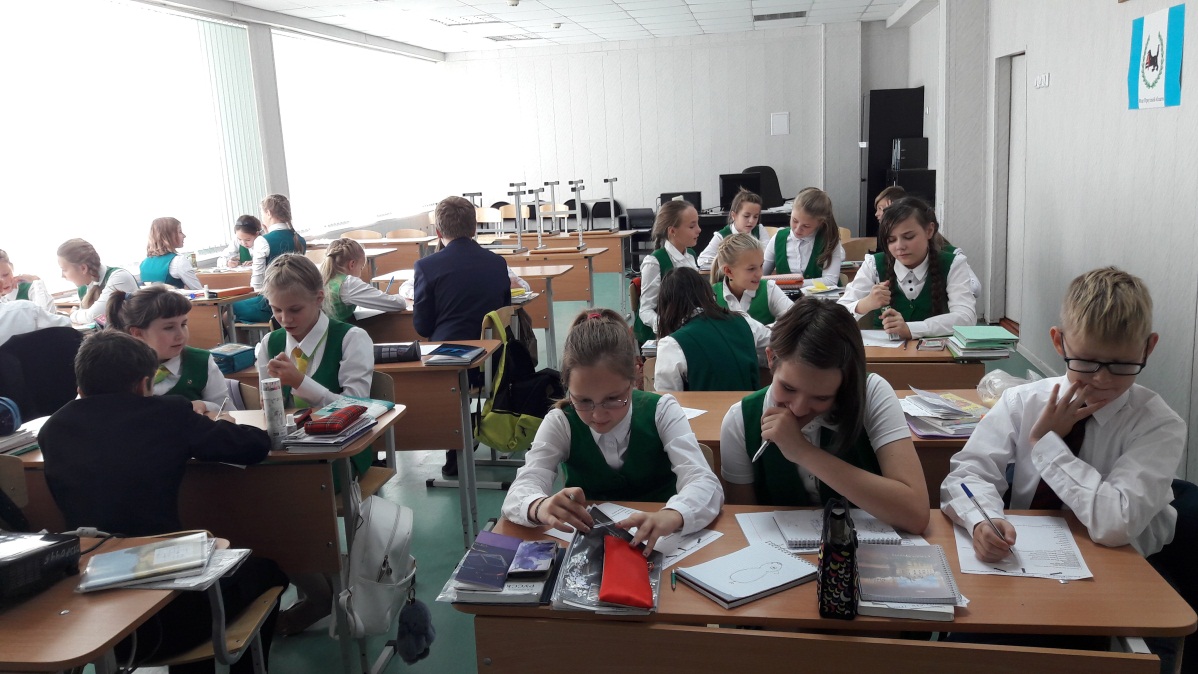 К цели верным путем
5-6 классы: с углубленным изучением математики (РВГ-1, РВГ-2, РВГ-3) и с углубленным изучением русского языка и литературы (РВГ-4, РВГ-5) 
7-9 классы: с углубленным изучением математики (ППГ-1, ППГ-2 и ПП-3), с углубленным изучением русского языка и литературы (ППГ-4,5,6), с углубленным изучением иностранных языков (ППГ-7)
10-11 классы: две физико-математические, химико-биологическая, физико-химическая, экономическая, лингвистическая

ВНИМАНИЕ: Рейтинг!
Наша группа – гуманитарная!
Углубленное изучение словесности.
На 2 погружения больше.
Потенциальные учащиеся гуманитарной группы или лингвистической 7-9, социально-гуманитарной или лингвистической 10-11
Работа на высокий результат по словесности
100%-ное участие во всех олимпиадах и конкурсах по русскому языку и литературе
Состав гуманитарной группы РВГ(5-6) №4
Всего 30 человек
5-классников – 16
6-классников – 14
Девочек – 11+12
Мальчиков – 5+2
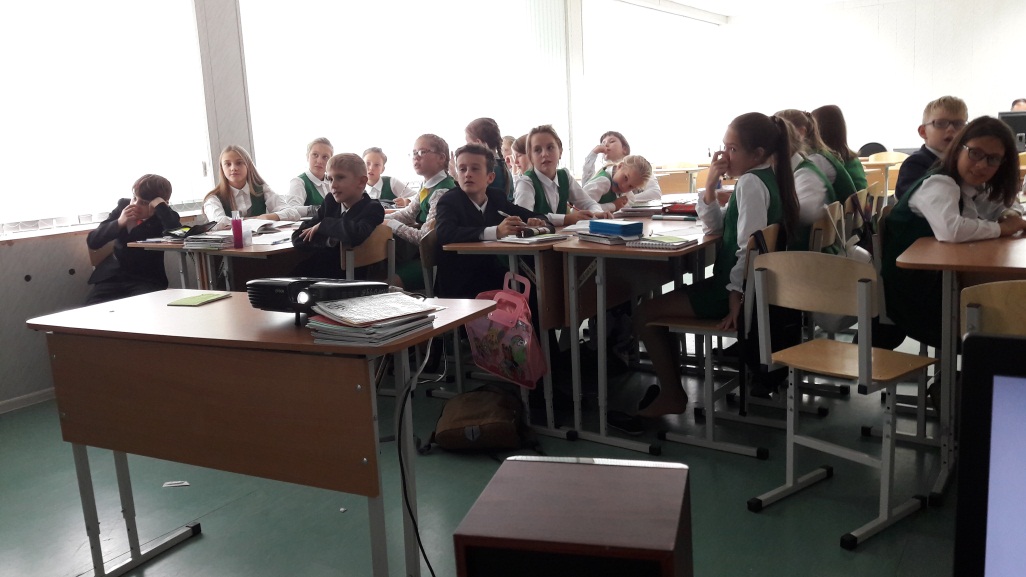 Организация питания в столовой НОК
Оплата за питание – только через терминал на 1 этаже НОК
Питание группой – после 3 урока (11.15)
Питание остальных после     5 урока в столовой.
Буфет 
Льготное питание (30 руб.в день, после 2 урока или с доплатой, вместе с группой – после 3 урока)
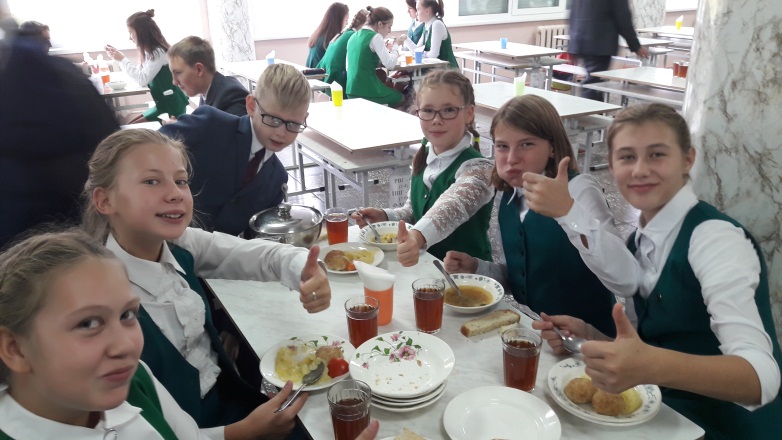 Следите за балансом картыЗаявка в столовую подается с вечера, а утром в течение 1 урока корректируется, если ребенка нет в лицее.
Общие детки
Сотрудничество
Выборы Родительского комитета 
  (Председатель и еще 2     
  человека)
Во вторник в 18.30 состоится заседание общешкольного родительского совета. 
Ответственные за месяц  
  родители
Ответственные за месяц   родители
Сентябрь
Вильховая Дарья: Анна Николаевна
Ульянова Маша: Инна Владимировна и Владимир Давыдович
Шадрина Вера: Мария Александровна и Павел Николаевич
Внеклассная работа в группе
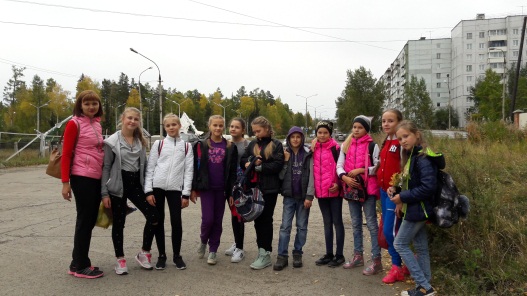 ХОТЕЛКИ ДЕТЕЙ:
Сауна -
Боулинг
Экзотариум +
Кинотеатр
Антикафе
В «Лосенок»
В «Русь»
Поход +

ДОБАВИМ:
Картинная галерея +
Музей
Библиотека искусств
Библиотека «Добродар»
«Школа фольклора» ГДК «Дружба» 12.10.
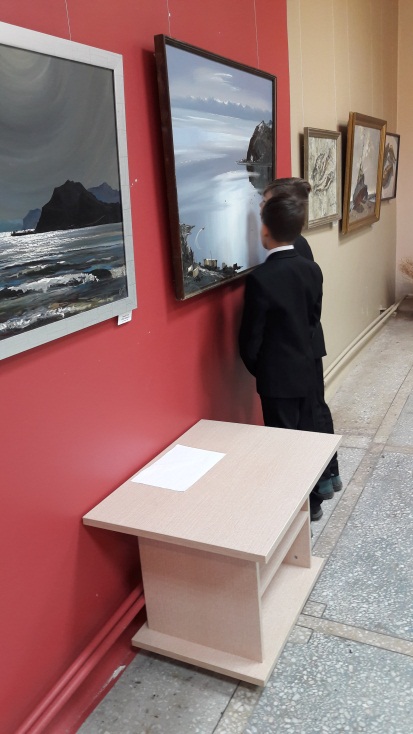 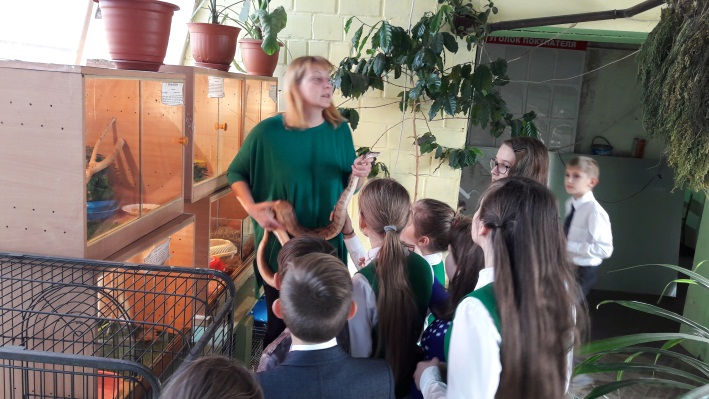 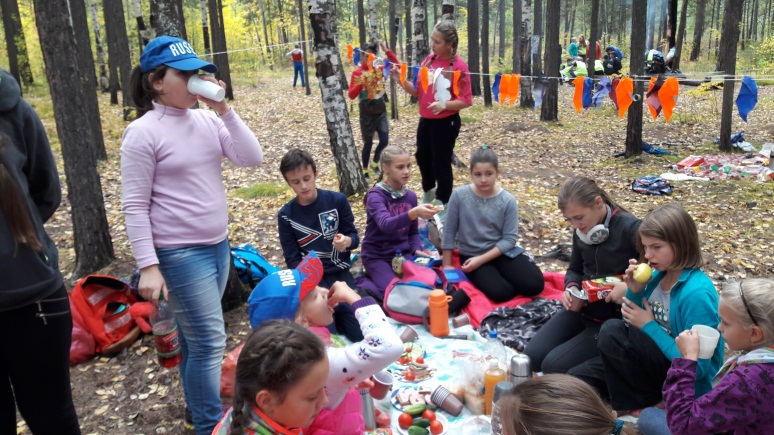 Психологическая служба в НОК
Социально-психологическая служба
Психолог: Татьяна Петровна Черных 309
График работы: ПН – ЧТ 8.30-16.00
   ПТ 8.30-12.30.  СБ по договоренности
Телефон приемной НОК: 5-70-33
Конфиденциальность гарантируется
Социальный педагог: Оксана Викторовна Почуева 308
Ознакомление с Законом Иркутской области от 5 марта 2010 №7-03
«Об отдельных мерах по защите детей от факторов, негативно влияющих на их физическое, интеллектуальное, психическое, духовное и нравственное развитие»
(Под протокол)
Ознакомление с Законом Иркутской области от 5 марта 2010 №7-03
обязанность родителей (законных представителей) ребенка в случае болезни или иной уважительной причины, препятствующей посещению ребенком учебных занятий, в течение 3 часов первого дня неявки уведомить образовательное учреждение о пропуске ребенком учебных занятий с указанием причины и срока такого пропуска;
Родители (законные представители) ребенка несут ответственность за его воспитание, получение им общего образования в соответствии с федеральным законодательством.
Ознакомление с Законом Иркутской области от 5 марта 2010 №7-03
Исключить нахождение детей в местах, включенных в установленном порядке в перечень мест, запрещенных для посещения детьми,

Исключить  нахождение детей в местах, включенных в установленном порядке в перечень мест, запрещенных для посещения детьми в ночное время без сопровождения родителей (лиц, их заменяющих) или лиц, осуществляющих мероприятия с участием детей, -
Ознакомление с Законом Иркутской области от 5 марта 2010 №7-03
ночное время - с 22 до 06 часов местного времени в период с 1 октября по 31 марта; с 23 часов до 06 часов местного времени в период с 1 апреля по 30 сентября;
Профилактические мероприятия
ГКУ «Центр профилактики, реабилитации и коррекции» министерства образования Иркутской области в период с 25 по 30 сентября 2017г. организует проведение единых областных  мероприятий по профилактике жестокого обращения с детьми, суицидального поведения несовершеннолетних, конфликтов в семье.
Просмотр ролика
«Наши дети — это наша старость. 
Правильное воспитание —
 это наша счастливая старость,
 плохое воспитание — 
это наше будущее горе, это наши слезы,
 это наша вина перед другими людьми,
 перед всей страной». 
Макаренко А. С.
Городской проект «Сетевой вспомогательный комплекс «Родительская образовательная среда»
Родительский комитет класса - это объединение родителей, деятельность которых направлена на всемерное содействие педагогическому коллективу учителей, работающих в классе, в организации сотрудничества семьи и школы.
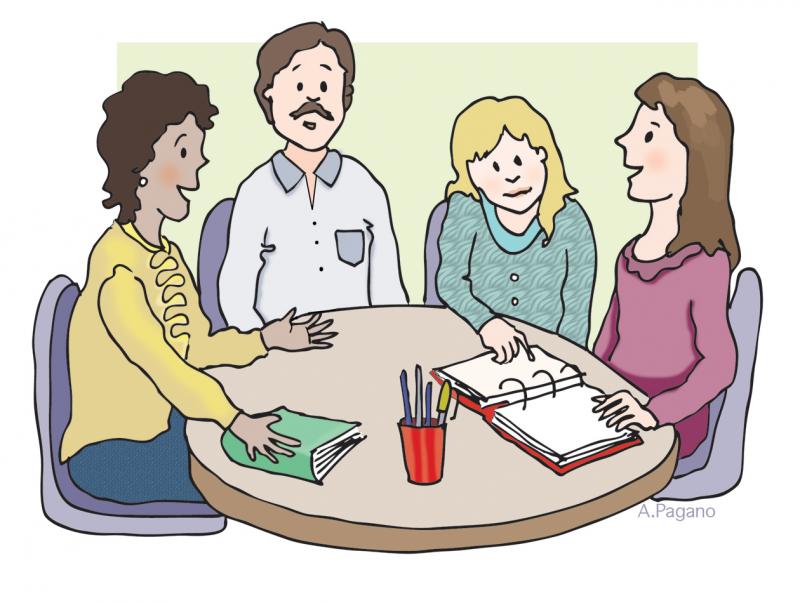 Большая просьба
В целях экономии Вашего и моего личного времени реагировать на информационные sms-сообщения, а  звонить при необходимости до 19.00
Сообщать о болезни, пропуске занятий с вечера-утра  по СМС, viber.
При необходимости отвечать на СМС
Разное
Празднование Дня именинника в группе
«Школа фольклора» в ГДК «Дружба» 10.10.2017 (Билет 150 р.)
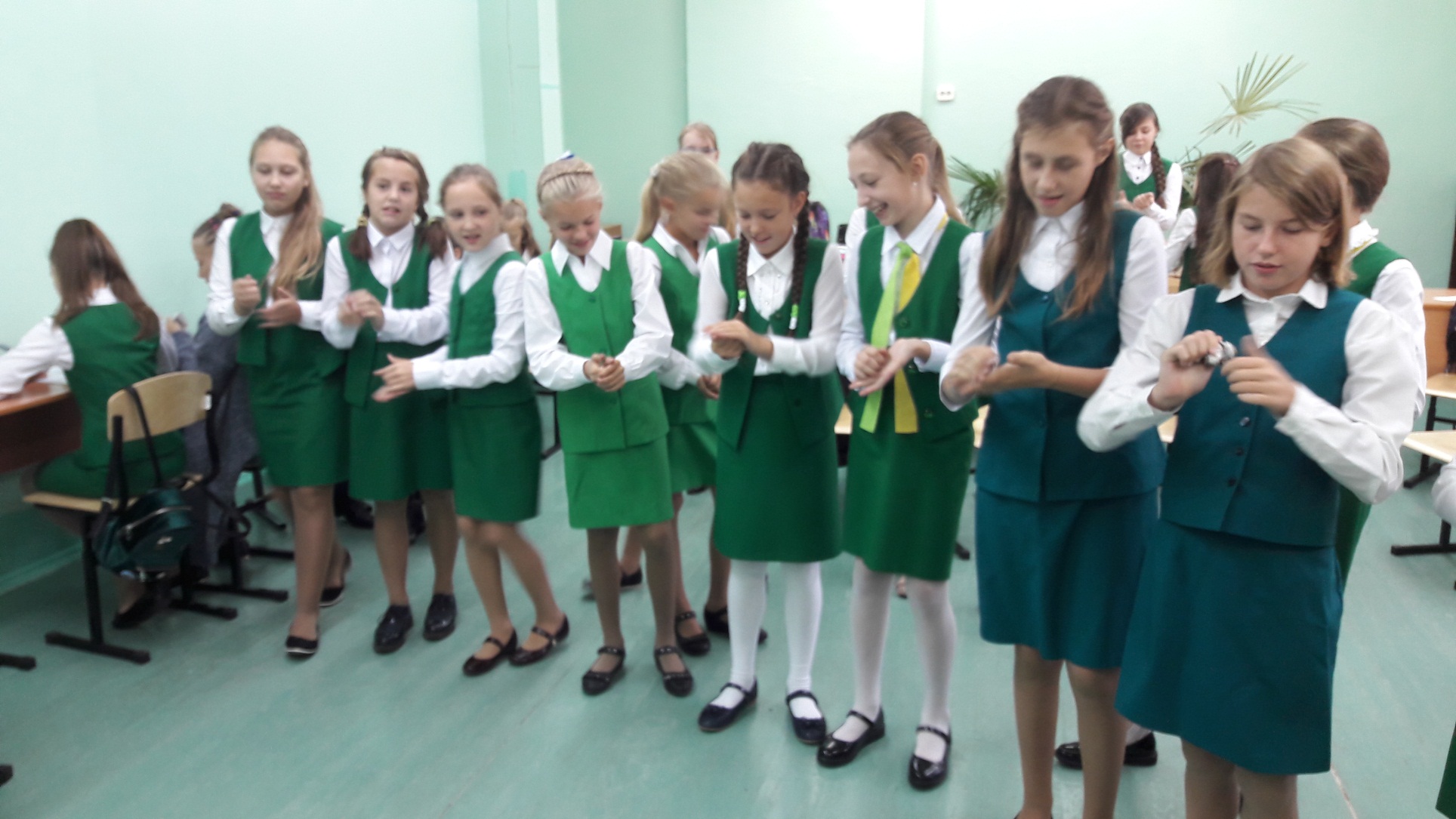